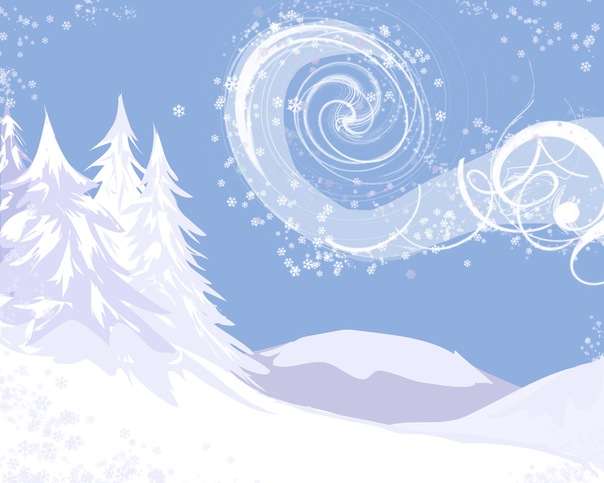 ПРЕЗЕНТАЦИЯ 
к занятию по аппликации 
«В лесу родилась ёлочка» 
(по мотивам песни Кудашевой Р.А. и Бекмана Л.К.) 
для воспитанников ГПД-10 класса «Особый ребёнок»



Автор: Жукова Г.И., 
воспитатель ГБС(К)ОУ 
школы (VIII вида) № 46 
«Центр РиМ» 
Калининского района
Санкт-Петербурга
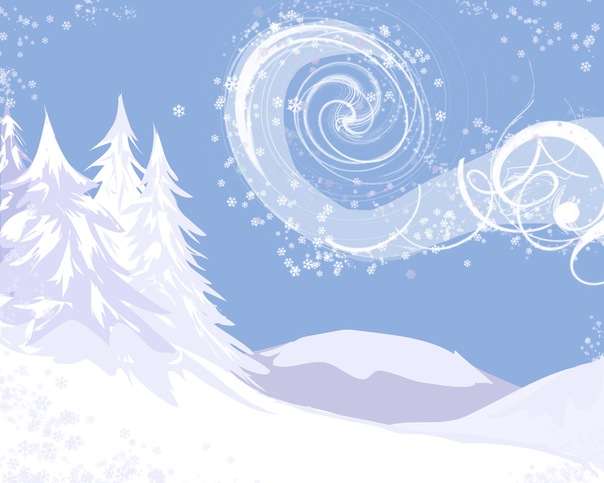 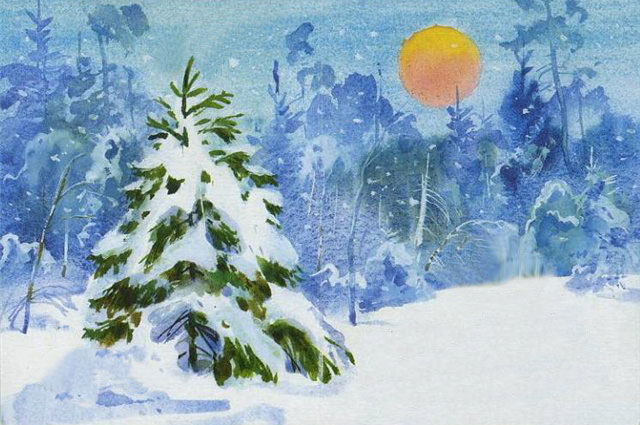 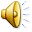 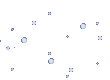 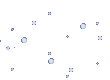 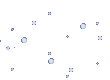 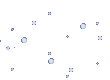 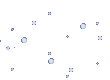 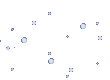 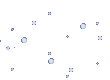 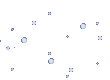 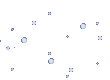 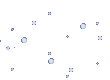 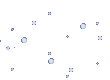 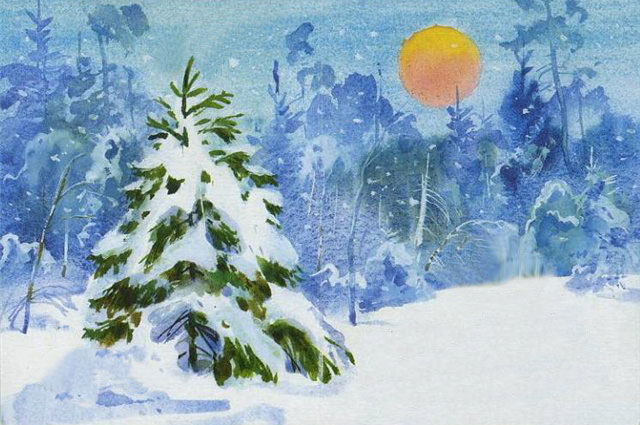 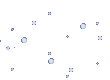 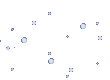 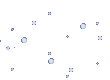 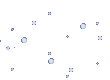 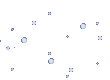 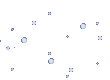 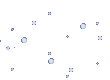 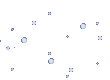 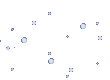 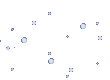 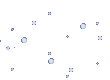 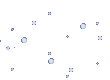 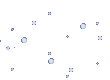 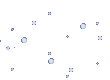 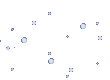 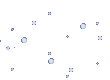 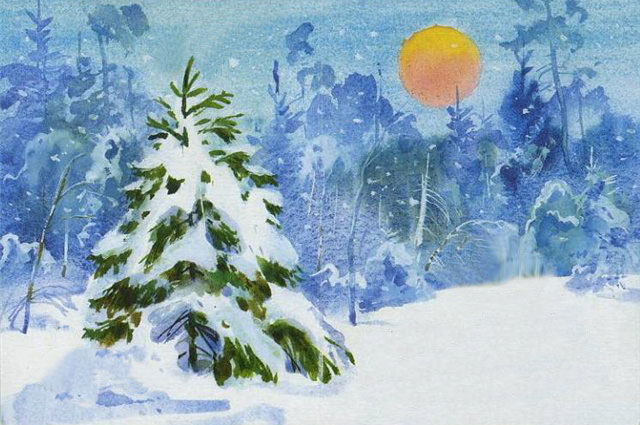 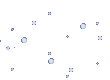 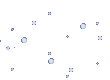 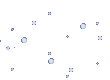 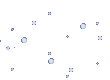 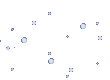 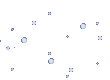 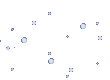 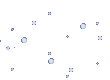 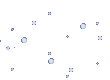 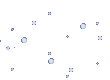 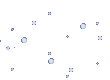 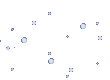 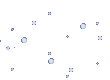 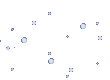 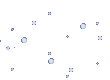 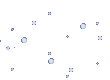 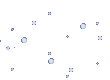 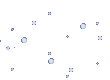 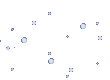 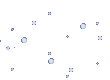 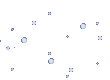 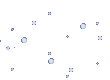 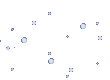 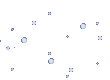 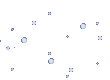 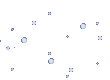 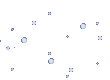 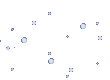 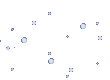 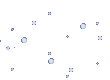 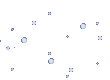 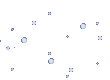 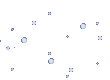 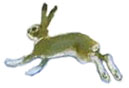 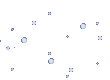 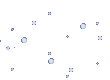 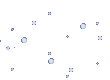 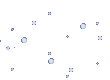 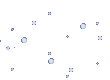 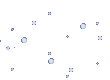 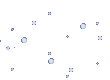 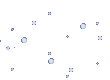 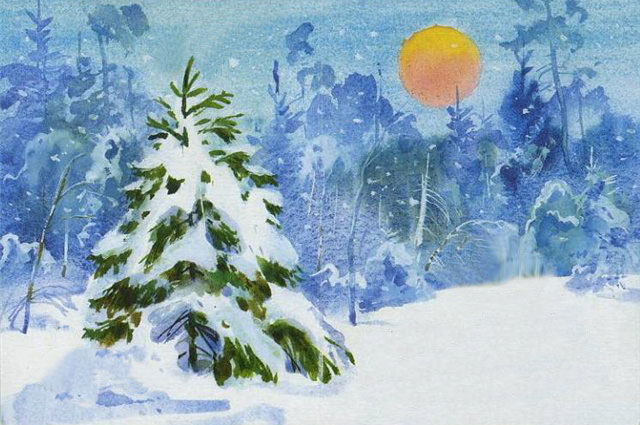 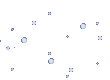 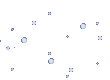 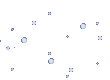 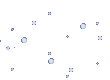 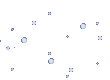 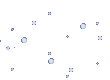 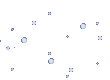 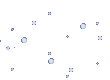 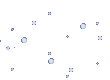 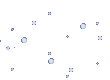 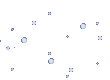 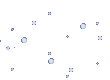 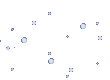 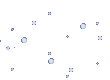 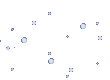 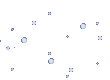 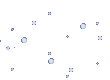 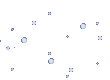 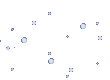 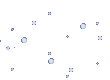 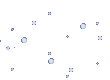 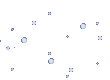 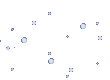 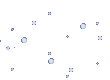 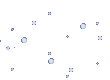 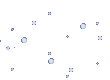 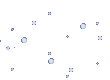 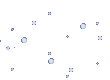 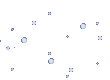 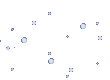 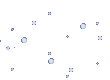 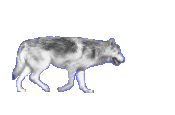 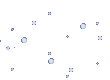 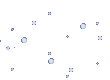 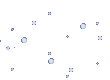 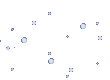 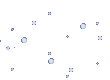 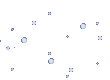 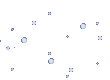 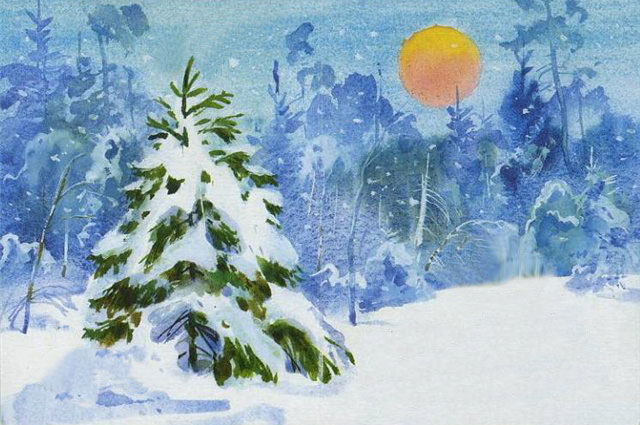 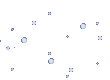 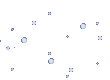 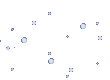 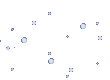 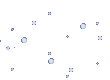 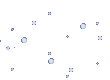 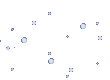 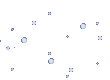 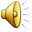 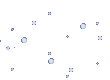 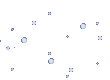 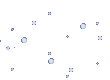 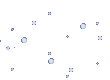 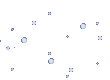 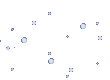 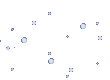 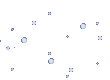 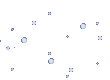 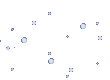 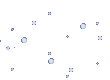 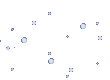 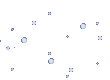 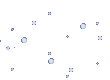 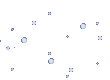 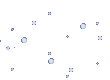 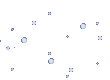 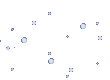 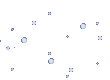 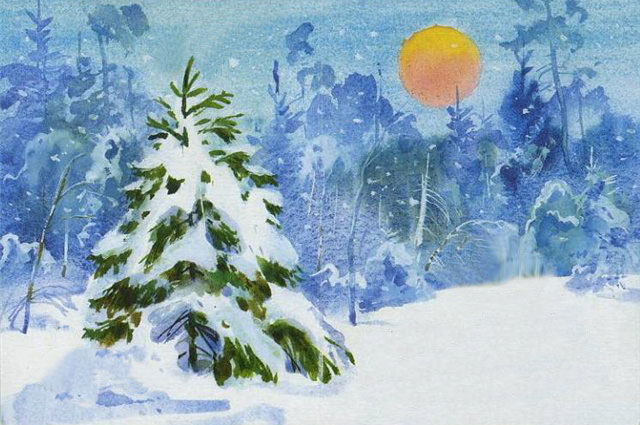 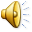 СПАСИБО  ВСЕМ  !!!
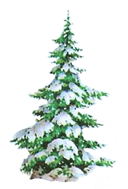 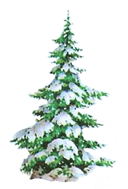 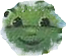 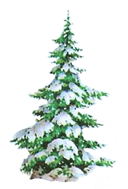 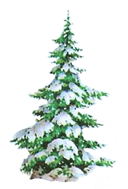 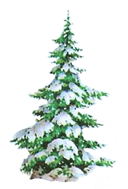 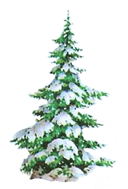 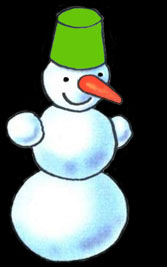 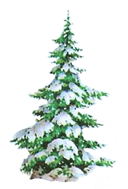